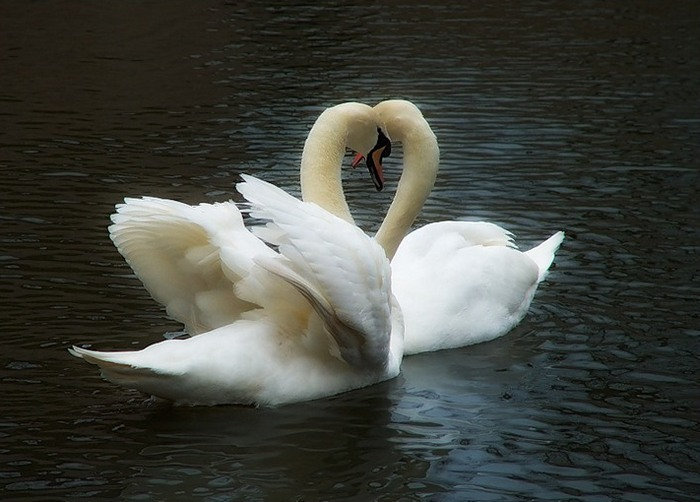 Верность и преданность в мире животных


10-11 классы
Автор:
Ольга Михайловна Степанова
учитель английского языка 
МБОУ «Цивильская СОШ №2» 
города Цивильск 
Чувашской Республики
2015
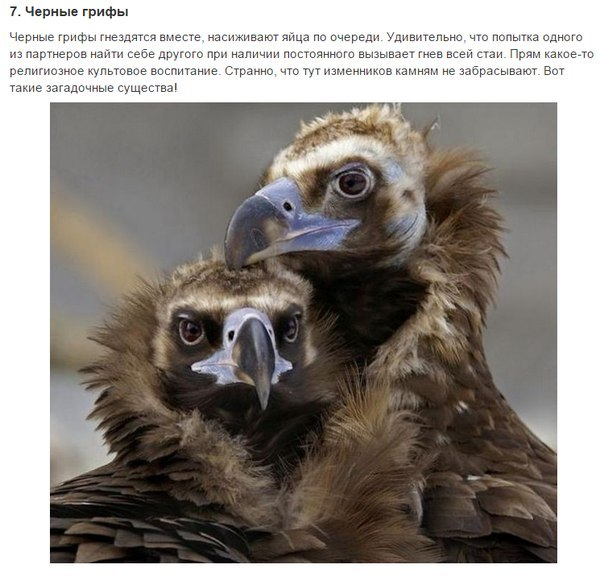 Чёрные грифы гнездятся вместе, насиживают яйца по очереди. Удивительно, что попытка одного из партнеров найти себе другого 
при 
наличии постоянного  вызывает гнев всей стаи. Верность большая и преданная.
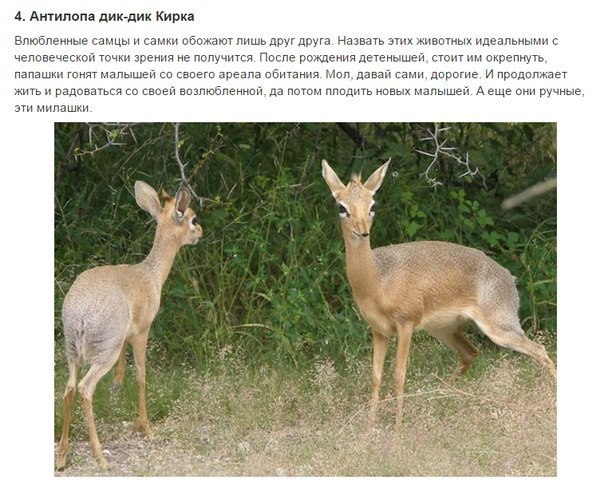 Влюбленные антилопы дик-дик Кирка , самцы и самки  обожают лишь друг друга. После рождения малышей,  стоит им окрепнуть, папы гонят малышей со своего ареала обитания. Давая им право испытывать дальнейшее взросление самим. А сами самка и самец продолжают жить и радоваться  в ожидании  новых малышей.
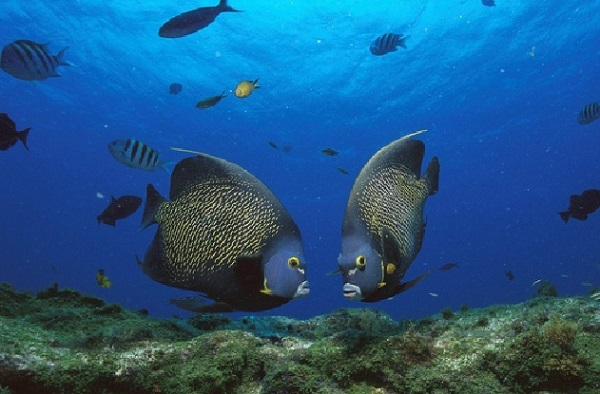 Эти рыбы  - французские щетинозубы - создают пары на всю жизнь. Более того, вы никогда не увидите французского щетинозуба, проплывающего в одиночестве. Эти морские обитатели — всё и всегда- делают вместе: путешествуют, охотятся и защищают свою территорию от соседних пар.
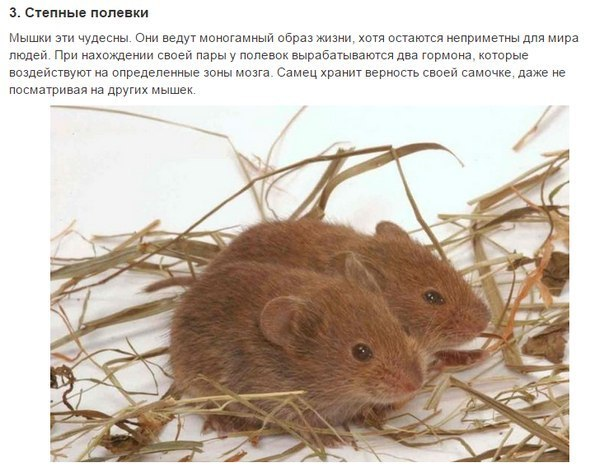 Степные полевки чудесные мышки. Они ведут моногамный образ жизни, хотя остаются неприметными для мира людей.  При нахождении своей пары у полевых вырабатываются два гормона, которые воздействуют на определенные зоны мозга. Самец хранит верность  своей самочке, даже не посматривая на других мышек.
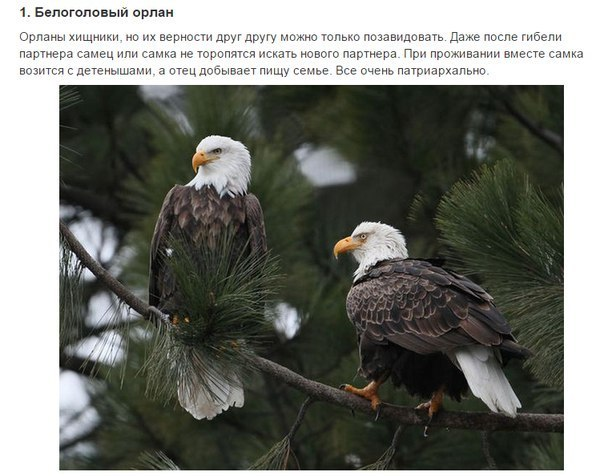 Белоголовые орланы 
хищники, но их верности
 друг другу  можно только позавидовать. Даже после гибели партнера самец и самка не торопятся искать нового партнера. При проживании вместе самка возится с детенышами, а отец добывает пищу семье.
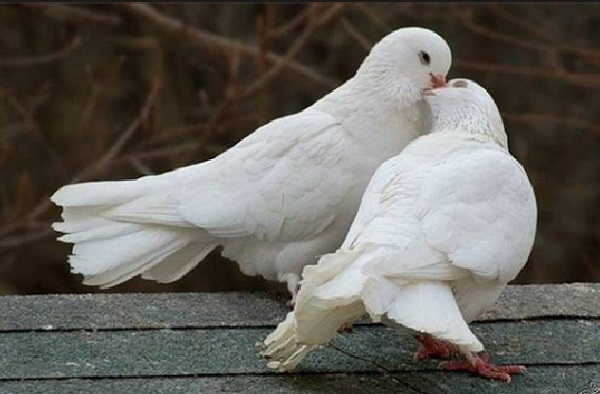 Пара горлиц давно стала символом вечной любви и преданности. Как правило, они создают прочный союз 
на всю жизнь.
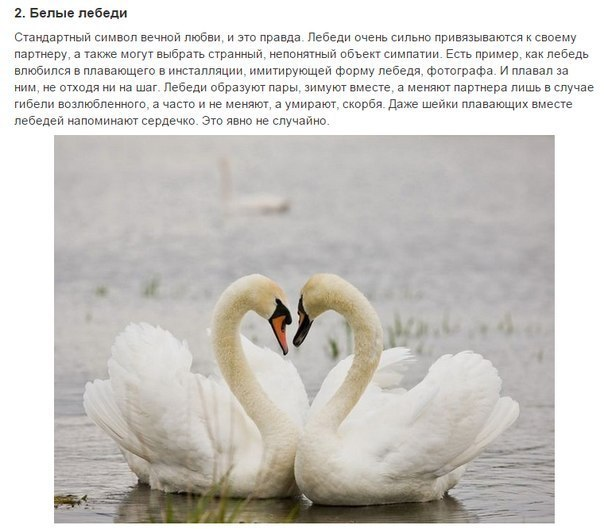 Лебеди очень сильно привязываются к партнеру.  Они образуют пары, зимуют вместе, и в случае гибели возлюбленного, часто умирают, скорбя. Даже шеи плавающих лебедей напоминают сердечко.
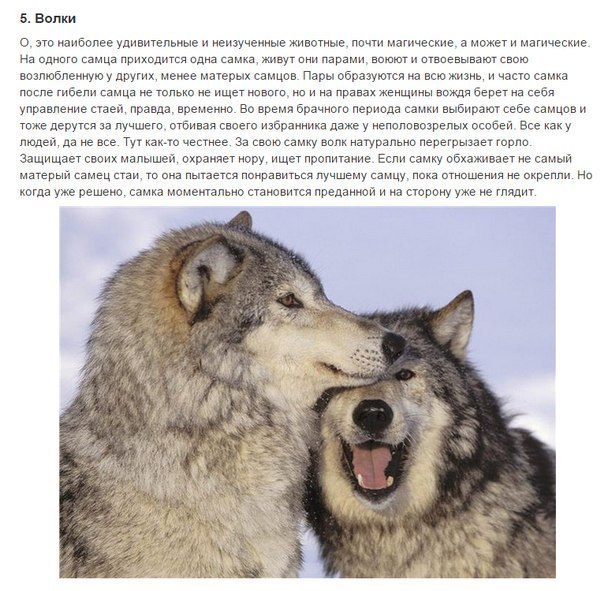 Пары волков образуются на всю жизнь. За свою самку  волк натурально перегрызает горло. Когда самец и самка находят друг друга, самка моментально становится преданной 
и на сторону уже не глядит.
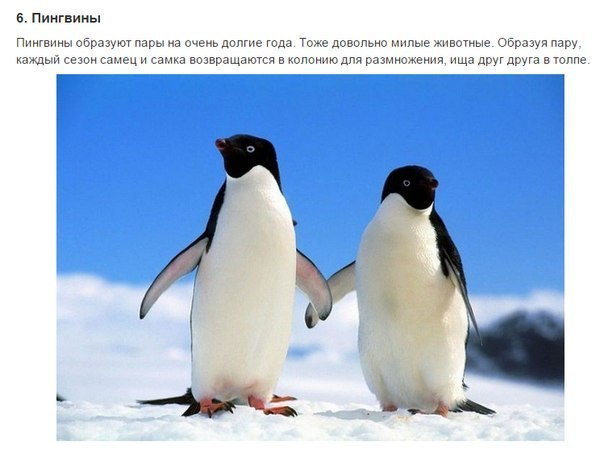 Эти милые животные - пингвины  - образуют пары на очень долгие года. Образуя пару, каждый сезон самец и самка возвращаются  в колонию для размножения, подыскивая друг друга в толпе.
Послесловие

Верность и преданность 
в мире животных – пример 
для сохранения 
прочных семейных отношений 
среди людей
Использованная литература:
http://www.mnenravitsa.ru/vernost-u-zhivotnyh.html 

http://animal.ru/articles/%D0%9E%D0%BD%D0%B8_%D1%81%D0%BF%D0%BE%D1%81%D0%BE%D0%B1%D0%BD%D1%8B_%D0%BB%D1%8E%D0%B1%D0%B8%D1%82%D1%8C_%D0%B4%D1%80%D1%83%D0%B3_%D0%B4%D1%80%D1%83%D0%B3%D0%B0_%D0%B2%D0%B5%D1%87%D0%BD%D0%BE/ 

http://amic-life.ru/zhivotnyie-kotoryie-hranyat-vernost-partneru-vsyu-zhizn